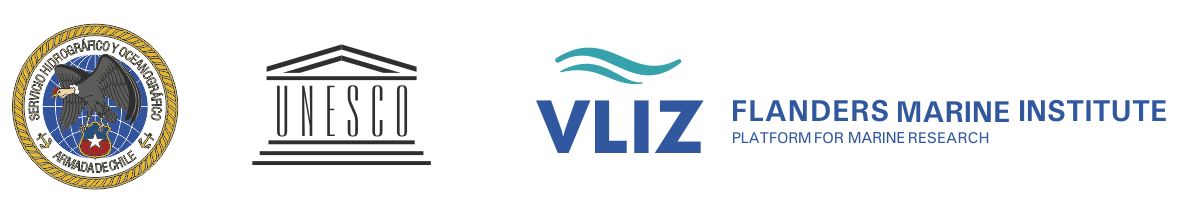 Taller

“Acceso compartido a datos de Nivel del Mar:
Herramienta para una respuesta Regional
efectiva ante Emergencias de Tsunami”. 


27 al 30 de septiembre 
Valparaíso - Chile
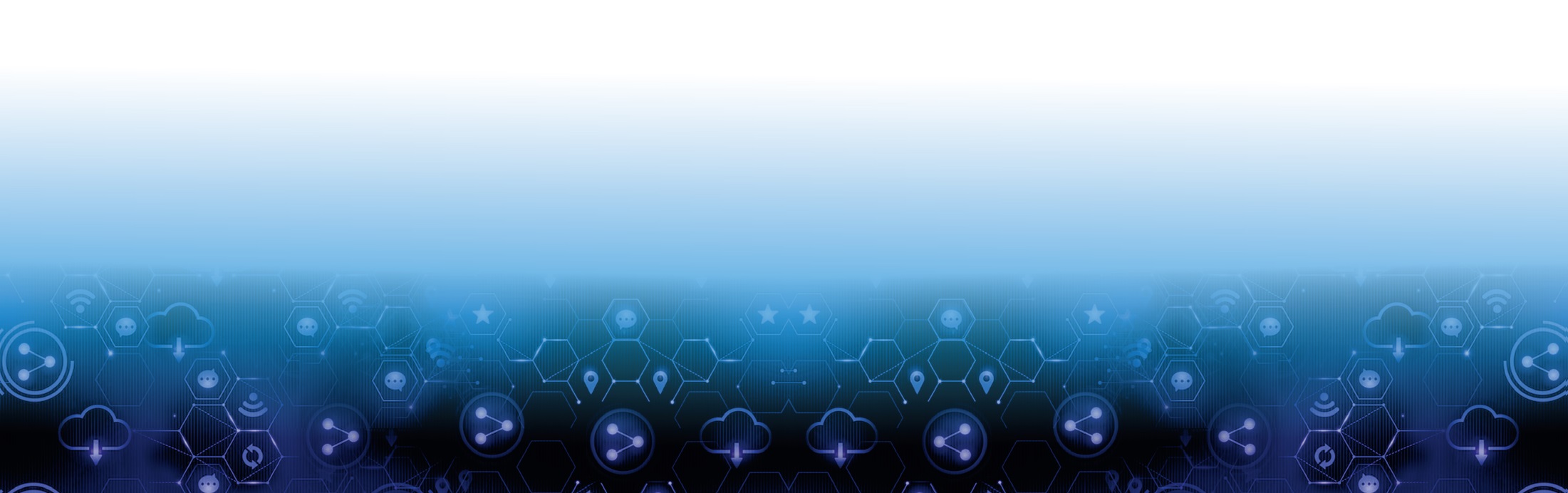 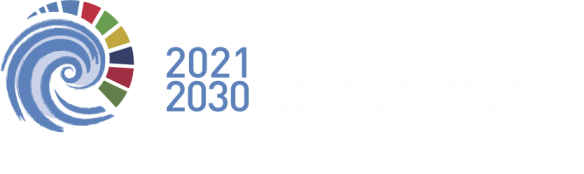 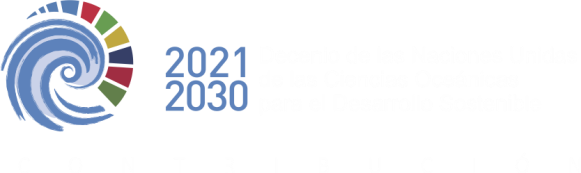 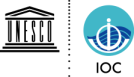 SEA LEVEL STATION MONITORING FACILITY
Francisco Hernandez (tjess@vliz.be)
Bart Vanhoorne

info@ioc-sealvelmonitoring.org
Flanders Marine Institute (VLIZ) 
Belgium
www.ioc-sealevelmonitoring.org
Content
Sea level station monitoring facility summary
History
Data flow
Operational Interface
Station metadata management
Webservices & API
Sea Level Station Catalogue
Plans & projects
Summary
The sea level station monitoring facility (http://www.ioc-sealevelmonitoring.org/) collects and processes in real time data from 1028 sea level measuring stations operated by 164 institutes (station operators) world wide. 

The objective of this service is 
to provide information about the operational status of global and regional networks of real time sea level stations 
to provide a display service for quick inspection of the raw data stream from individual stations.

The system was build and is operated by Flanders Marine Institute (VLIZ) for UNESCO as part of the GLOSS program of IOC.
Summary
The station operators push the raw data to the SLMF using different data protocols : the WMO GTS, FTP push, HTTP and even Email. The data is parsed in real-time and stored in the database. The SLMF redistributes the parsed real time data through a series of interfaces ( webpages, a rest API, or the GTS) to the different users, including the Tsunami warning centers, the station operators and the scientific community. 

The SLMF database contains the sealevel data, but also metadata, contact information and configuration data about the different stations and their sensors. The team at VLIZ, the station operators and the Tsunami warning centers, maintain the configuration data.
History
Monitoring status of gauges: working yes/no (2006)
Collect data in realtime

Inspect raw data (2007-2008)
Display graph
Download data
=> tsunami evaluation

Performance (2011-2012)
Expected vs. Arrived
=> Feedback operators

Archive data (2013)
Accessible via webservice
redundancy
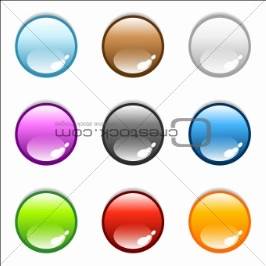 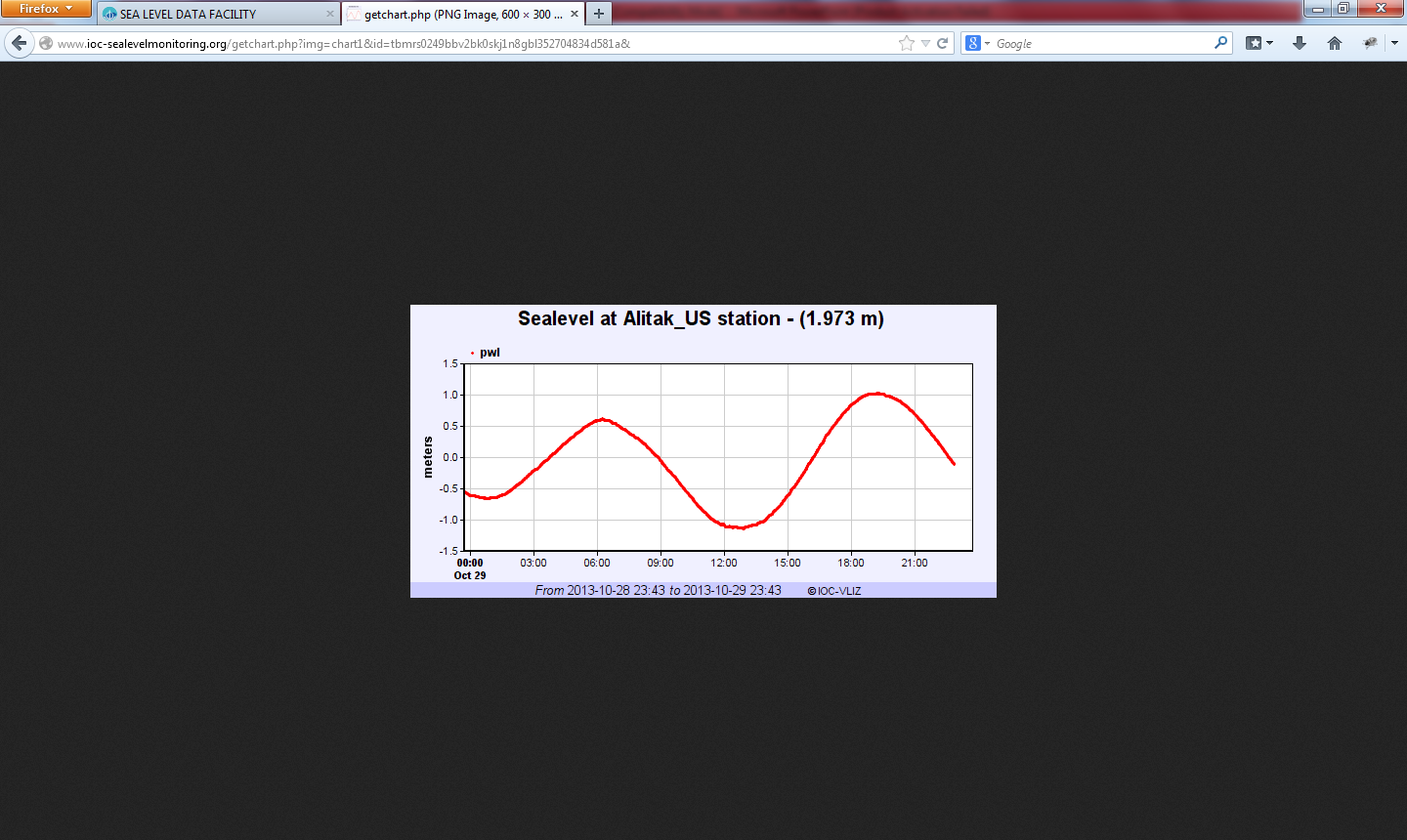 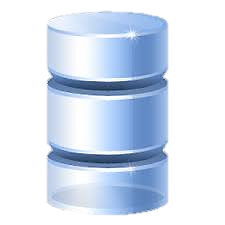 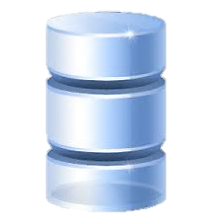 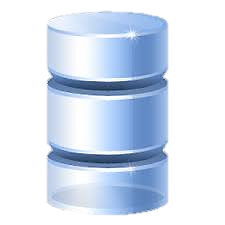 Data flow
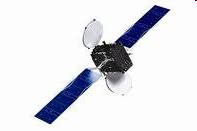 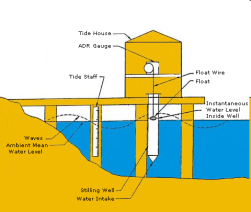 Belgian
MetOffice
GTS
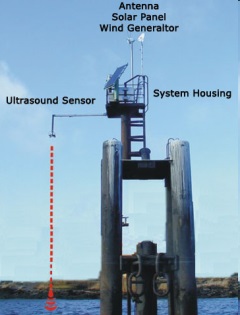 BGAN
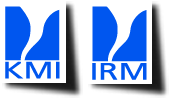 FTP upload
VLIZ server (1x/min)
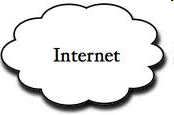 FTP/HTTP/Email
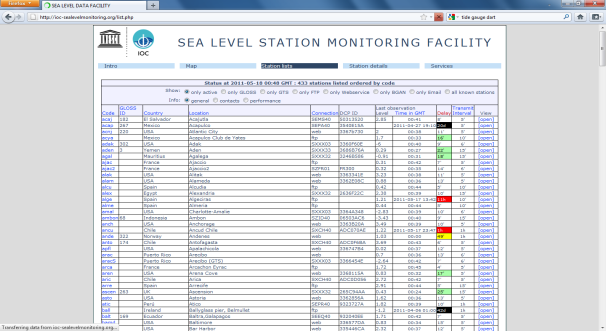 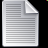 Push/pull to VLIZ 
server (5min-1h)
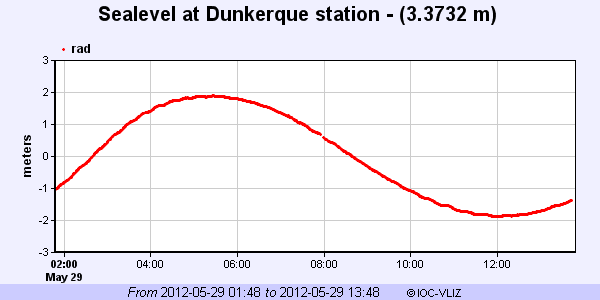 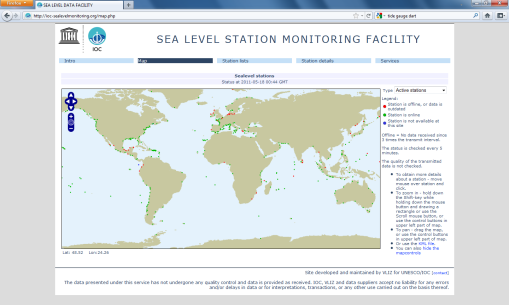 Website
±730 stations: parse & insert into database
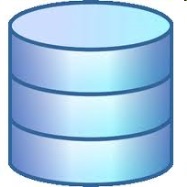 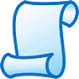 Webservice / REST API
Tsunami centers
Station operators
Database
Script(s)
Data ingestion
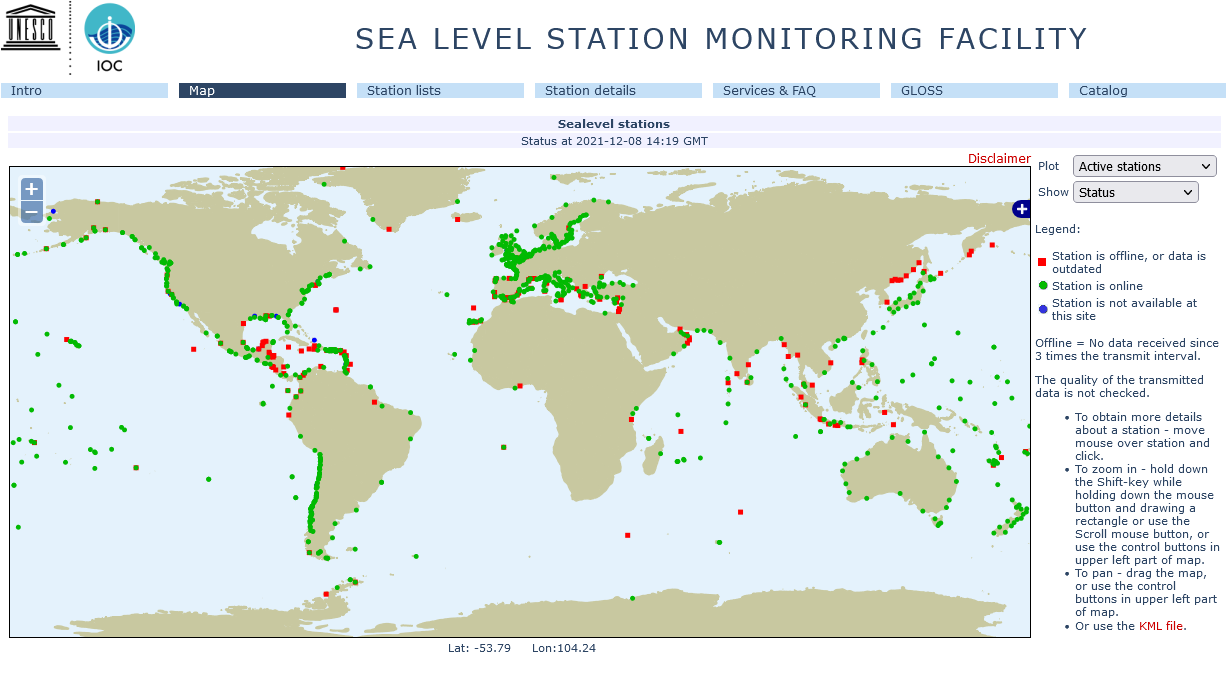 What stations are operational  or offline.
For which data flow GTS / FTP / HTTP /.. ?
List of stations
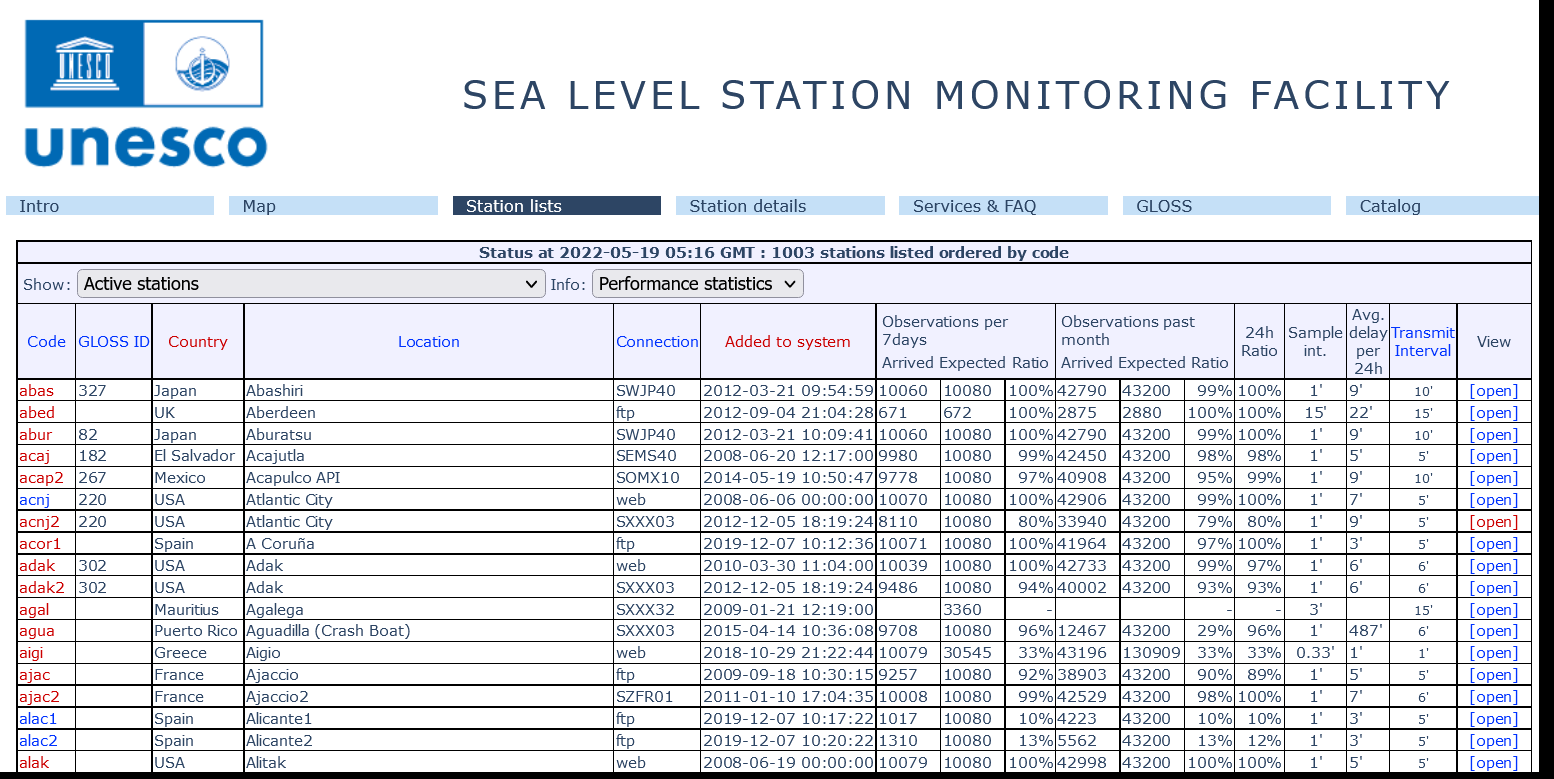 Station details
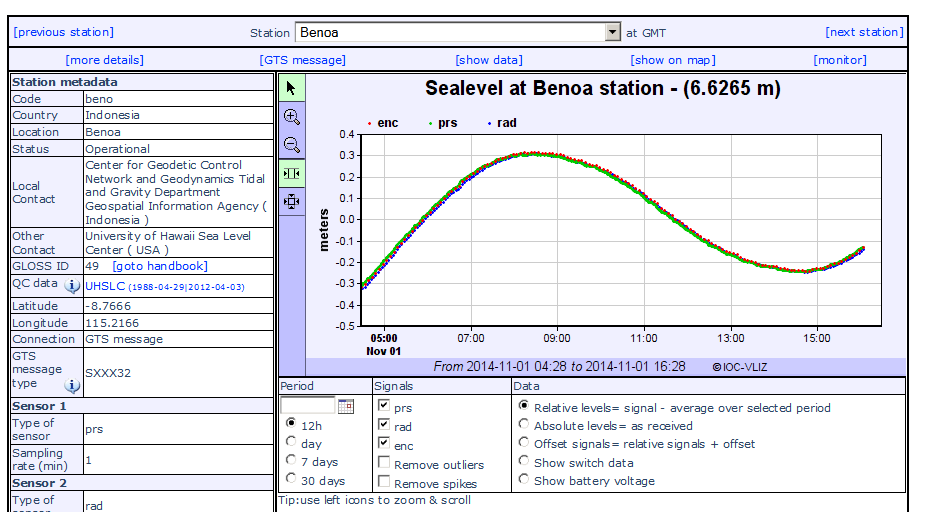 Tsunami signals
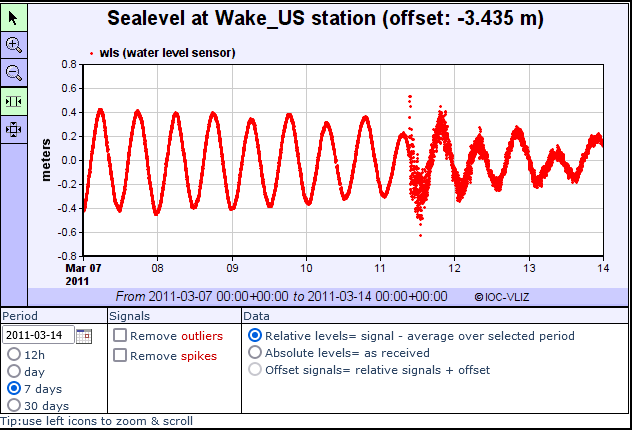 Real Time monitoring multiple stations
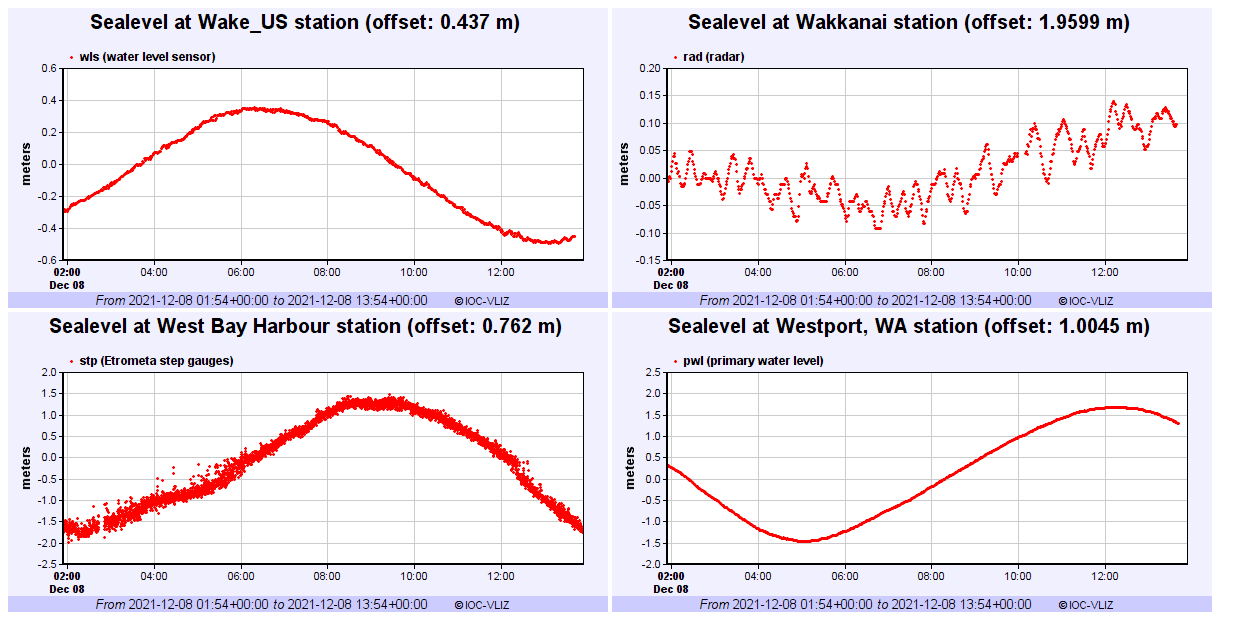 Optional quality control
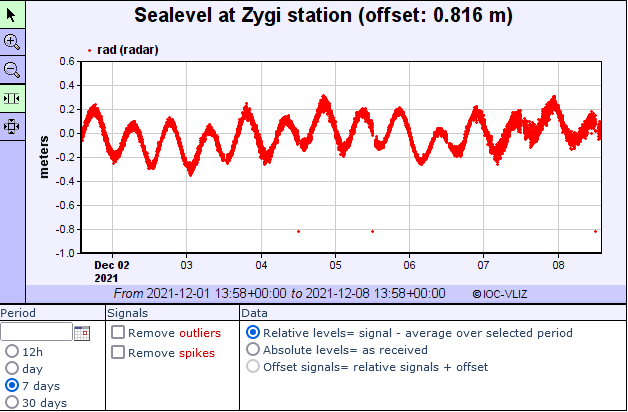 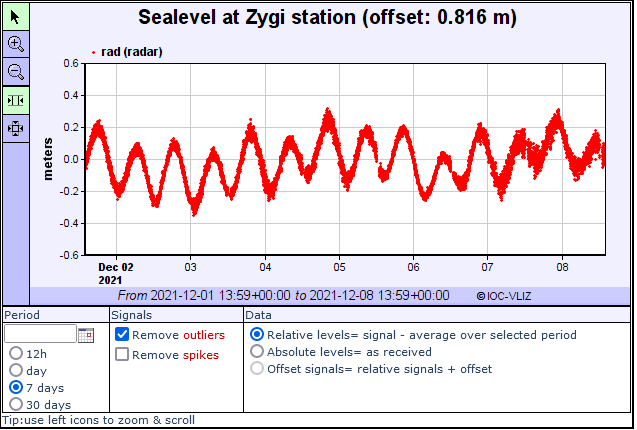 Parsing GTS messages
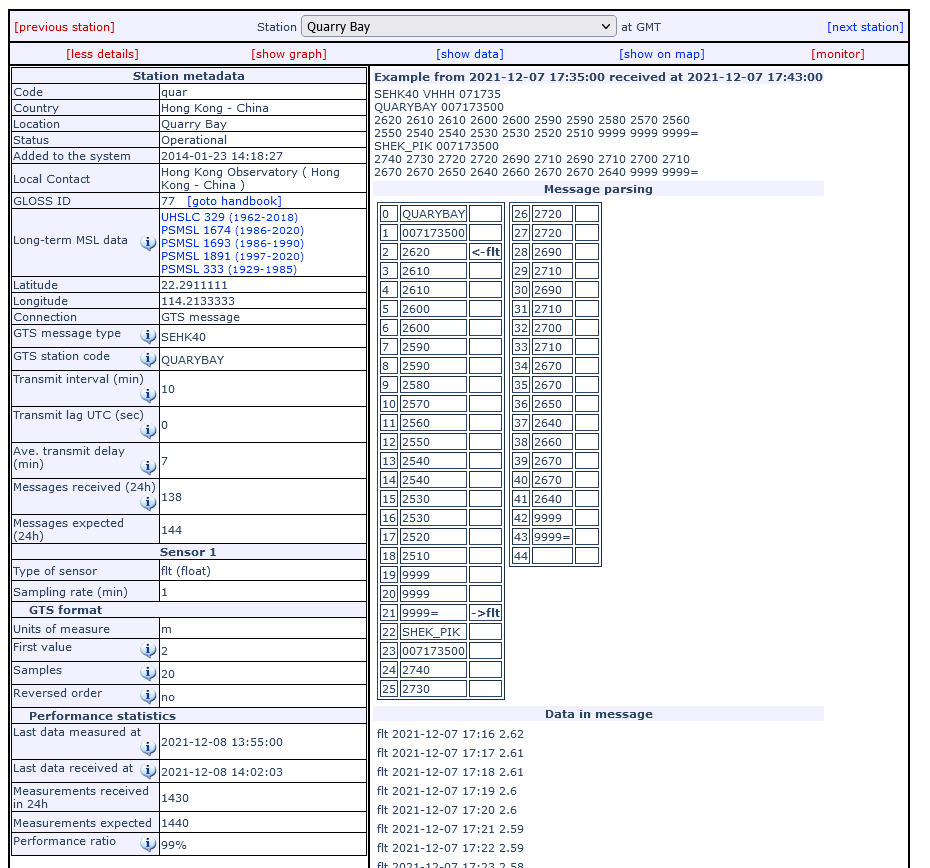 Edit metadata
Edit most station metadata
Add/edit sensors
Add/edit GTS parsing parameters
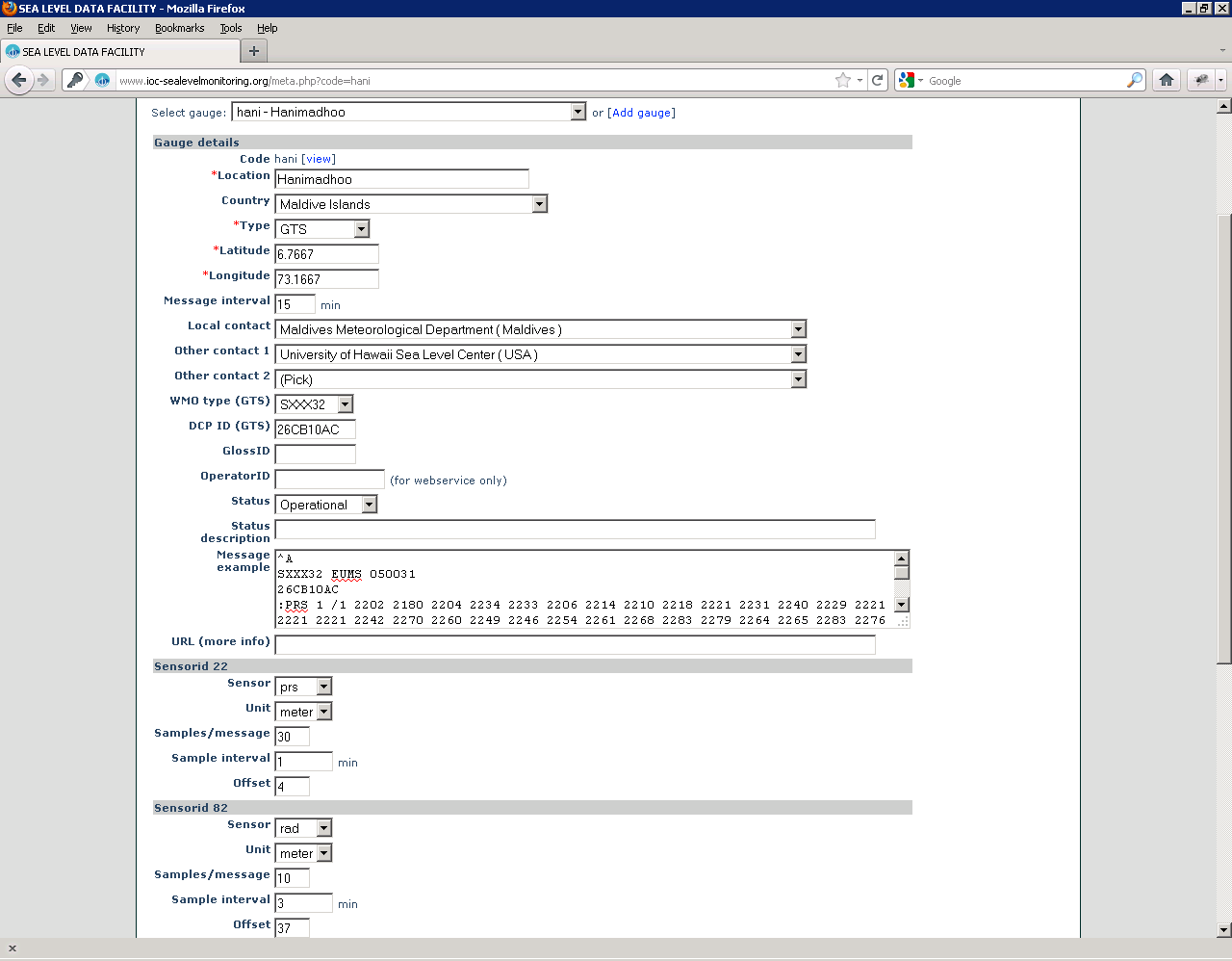 Webservice API users
“Official”/registered users:

Centre national d'alerte aux tsunamis (CENALT), France
EU Joint Research Centre (JRC), Europe
GEMPA, Germany
Indian National Centre for Ocean Information Services (INCOIS), India
Instituto de Meteorologia, Departamento de Sismologia e Geofísica, Portugal
Marinel-Eareth Science and Technology (JAMSTEC), Jampan
NOAA Center for Tsunami Research, US
NOAA, NGDC, US
Pacific Islands Ocean Observing System (PacIOOS)
Permanent Service for Mean Sea Level (PSMSL), UK
Service Hydrographique et Océanographique de la Marine (SHOM), France
University of Tasmania
=> users@ioc-sealevelmonitoring.org
Webservice API
Machine to machine
REST
Standard format: JSON/XML/ASCII
Registration
Simple: 4 data types:
data
stationlist
Sensorlist
Station
Query parameters
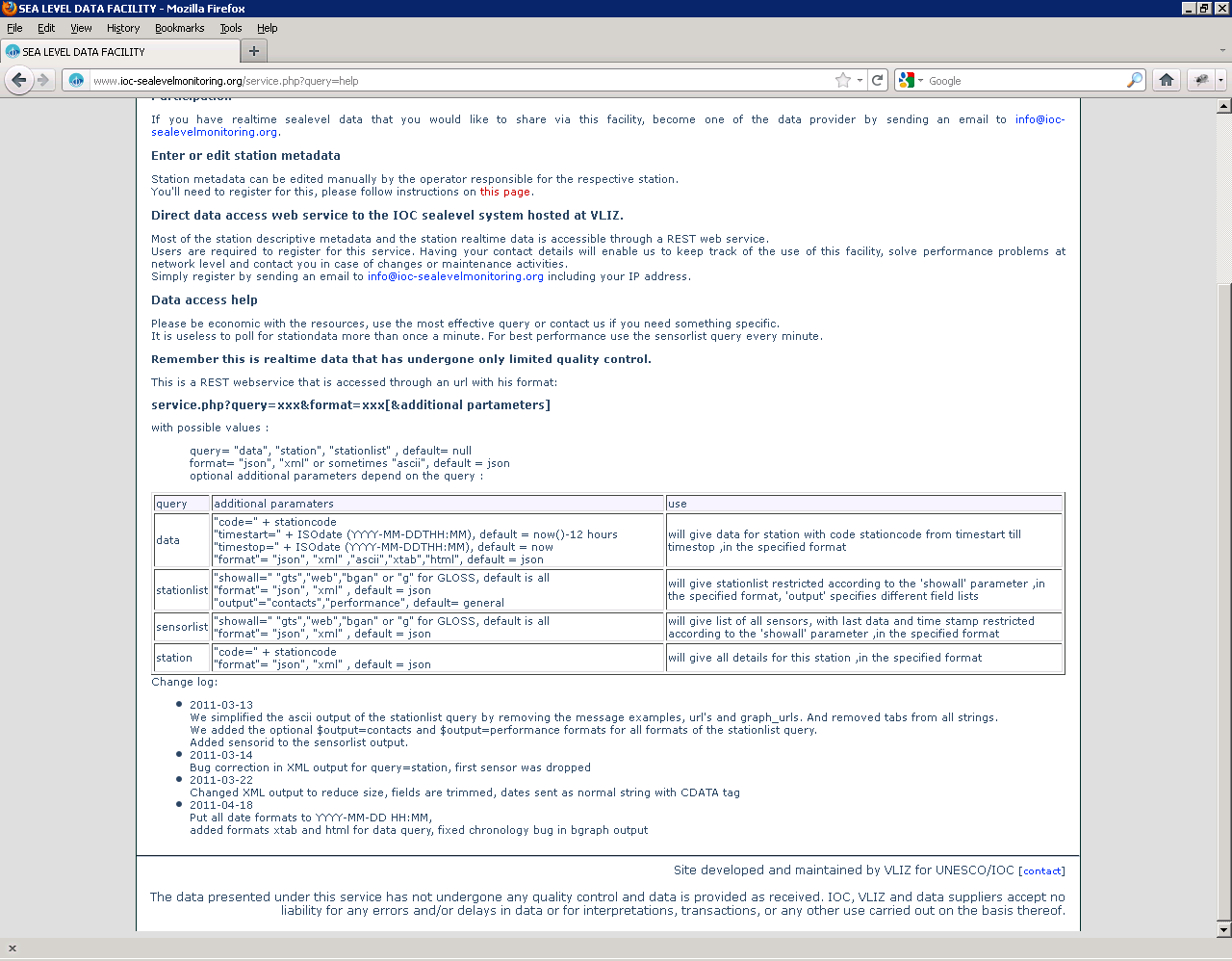 Japan Tsunami 2011-03-11 impact on performance
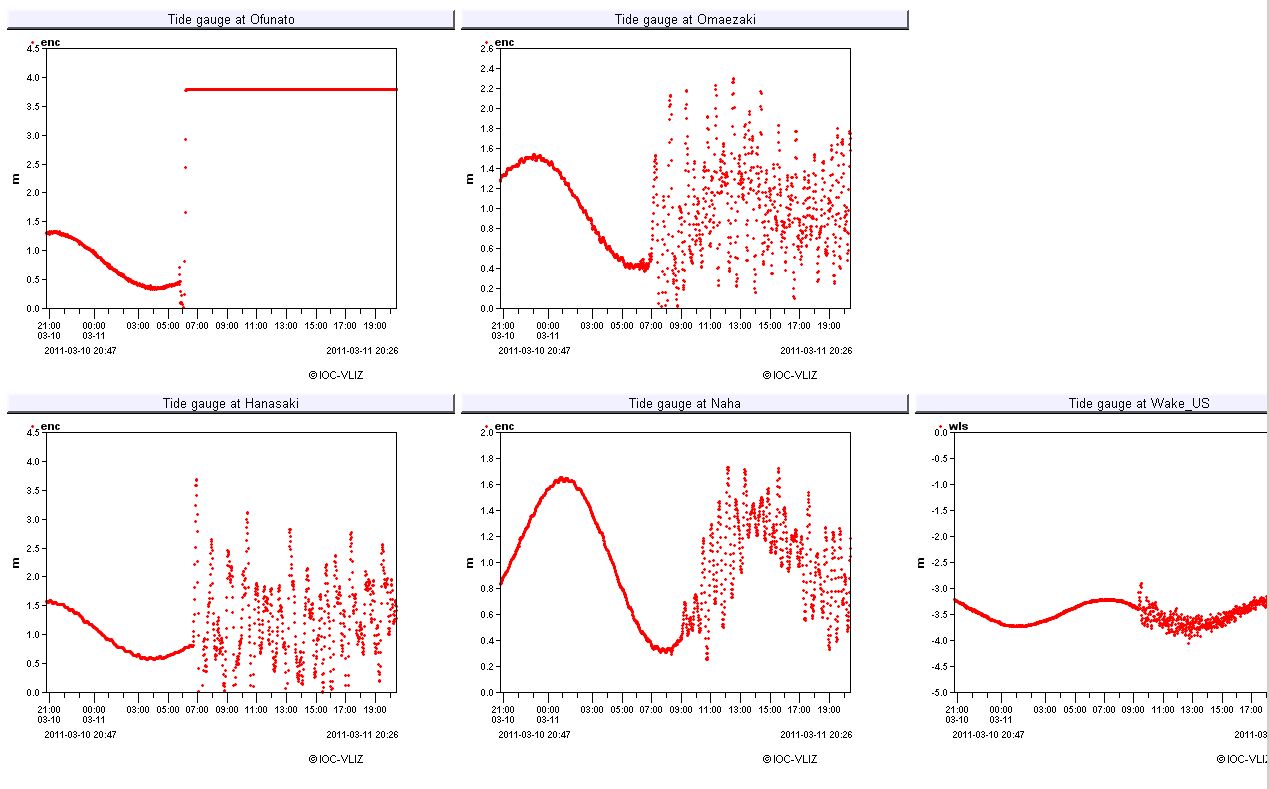 2,901,945
44,150
Sealevel Station Catalog (SSC) http://www.ioc-sealevelmonitoring.org/ssc
Goal
Central point for station metadata Updated by datacenters and/or gauge operators

By
Linking station identifiers of #datacenters (UHSLC, PSMSL, SONEL, ...) and any other identifier (GLOSS, PTWC, …)
SSC Core fields
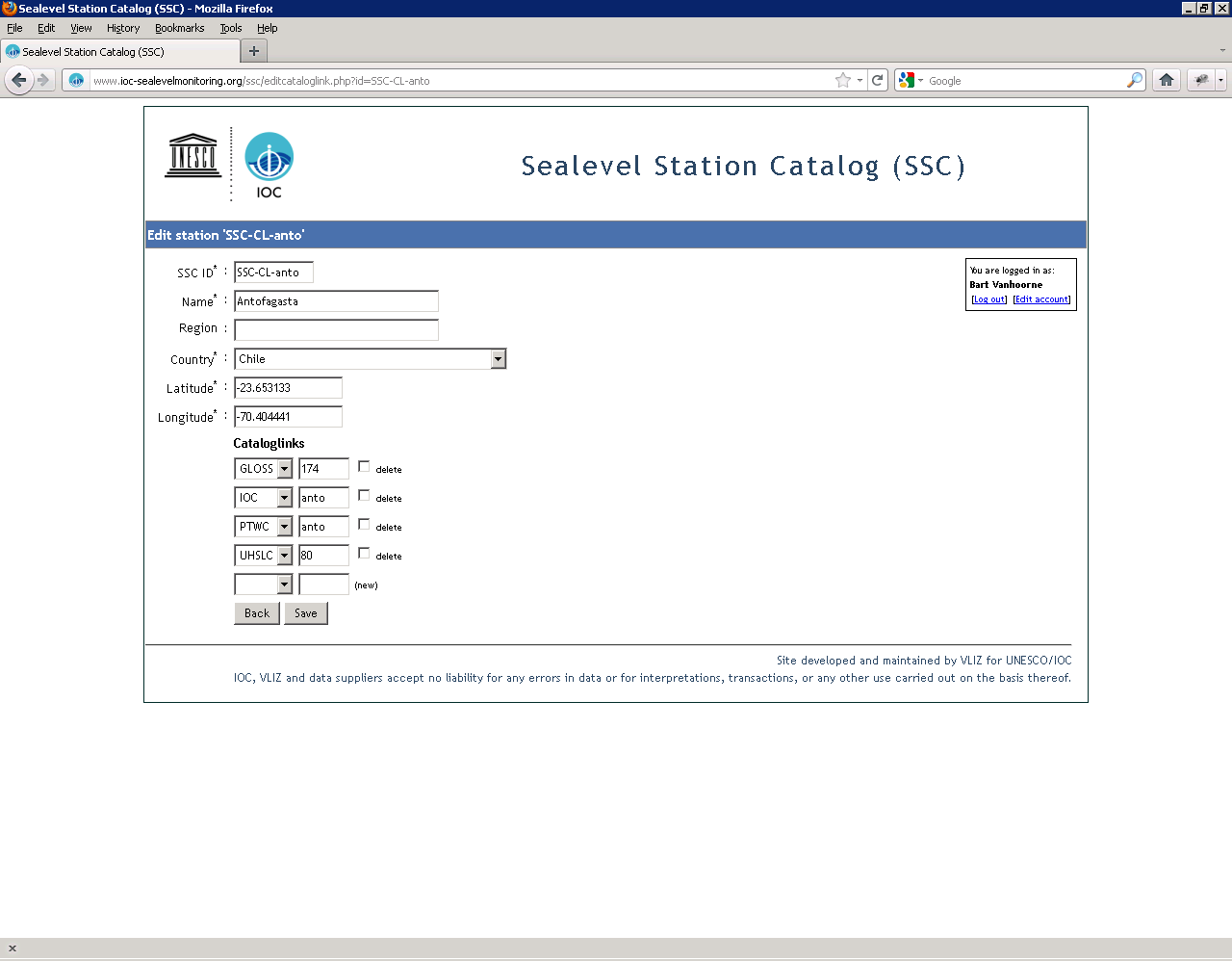 Very limited fields 
(4-5) stored in SSC
Unique Identifier
 Station name
 Country
 Region (optional)
 Lat/lon
 Identifiers (1-n)
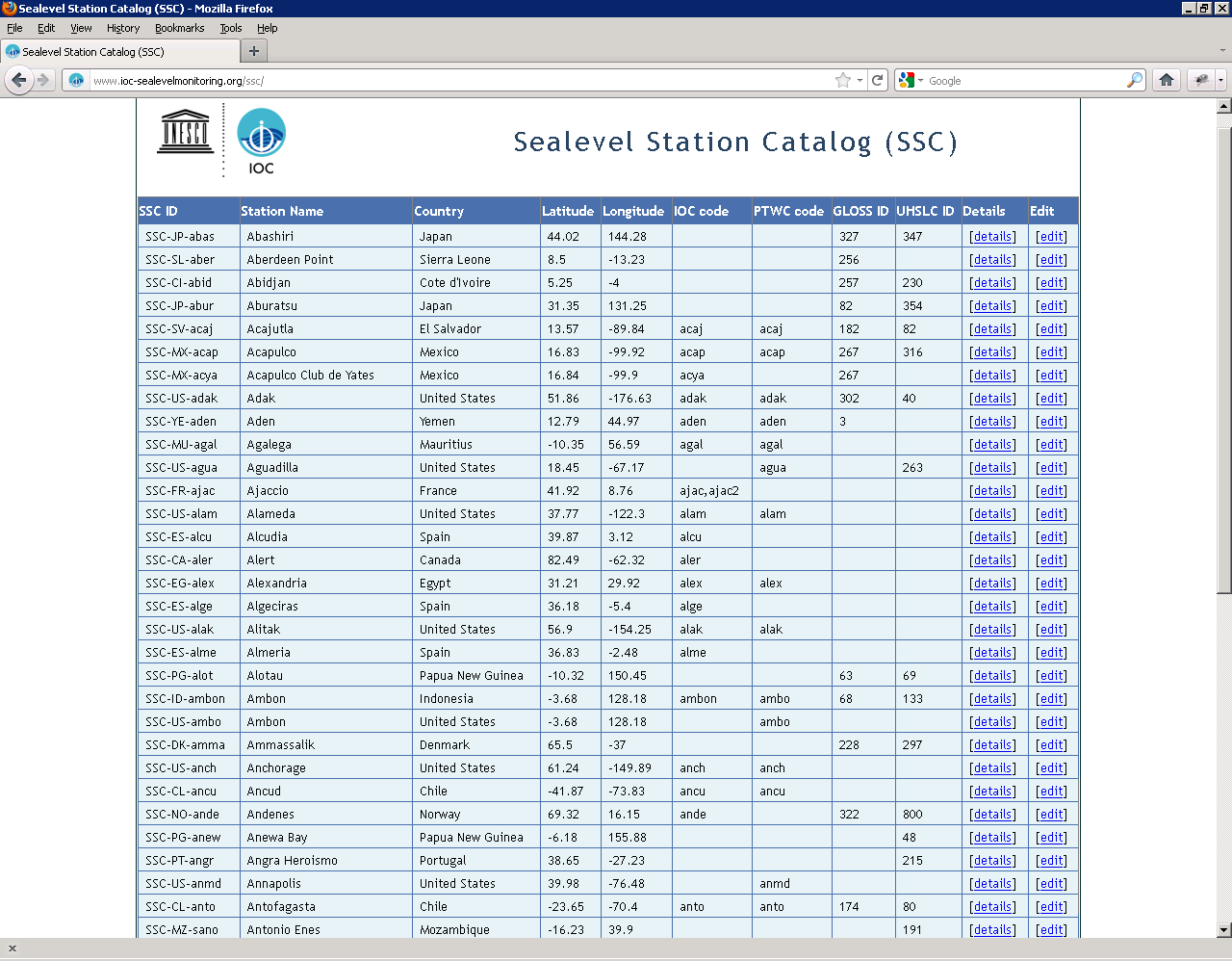 SSC Station detail
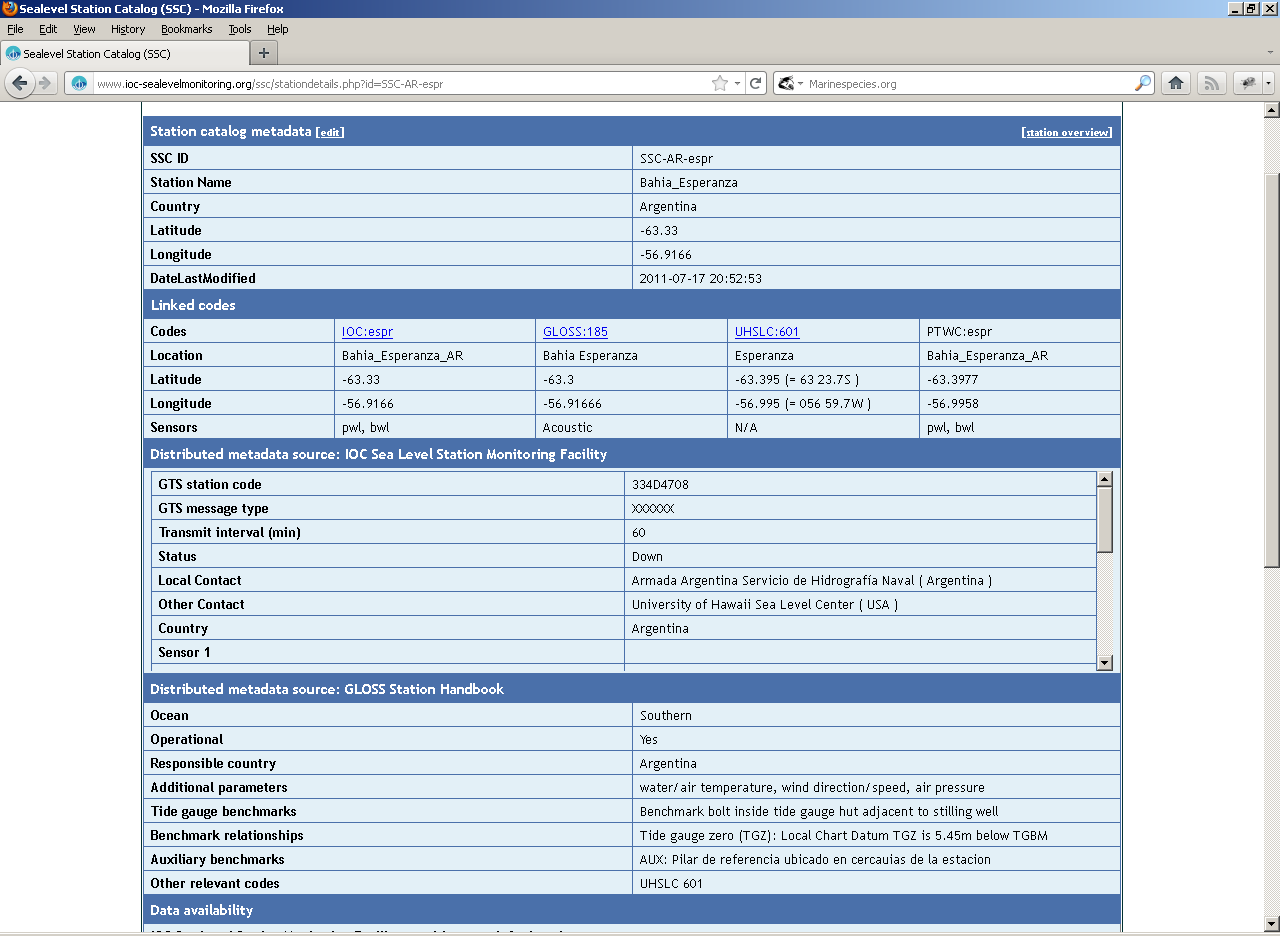 Stored
in SSC
Compare
metadata
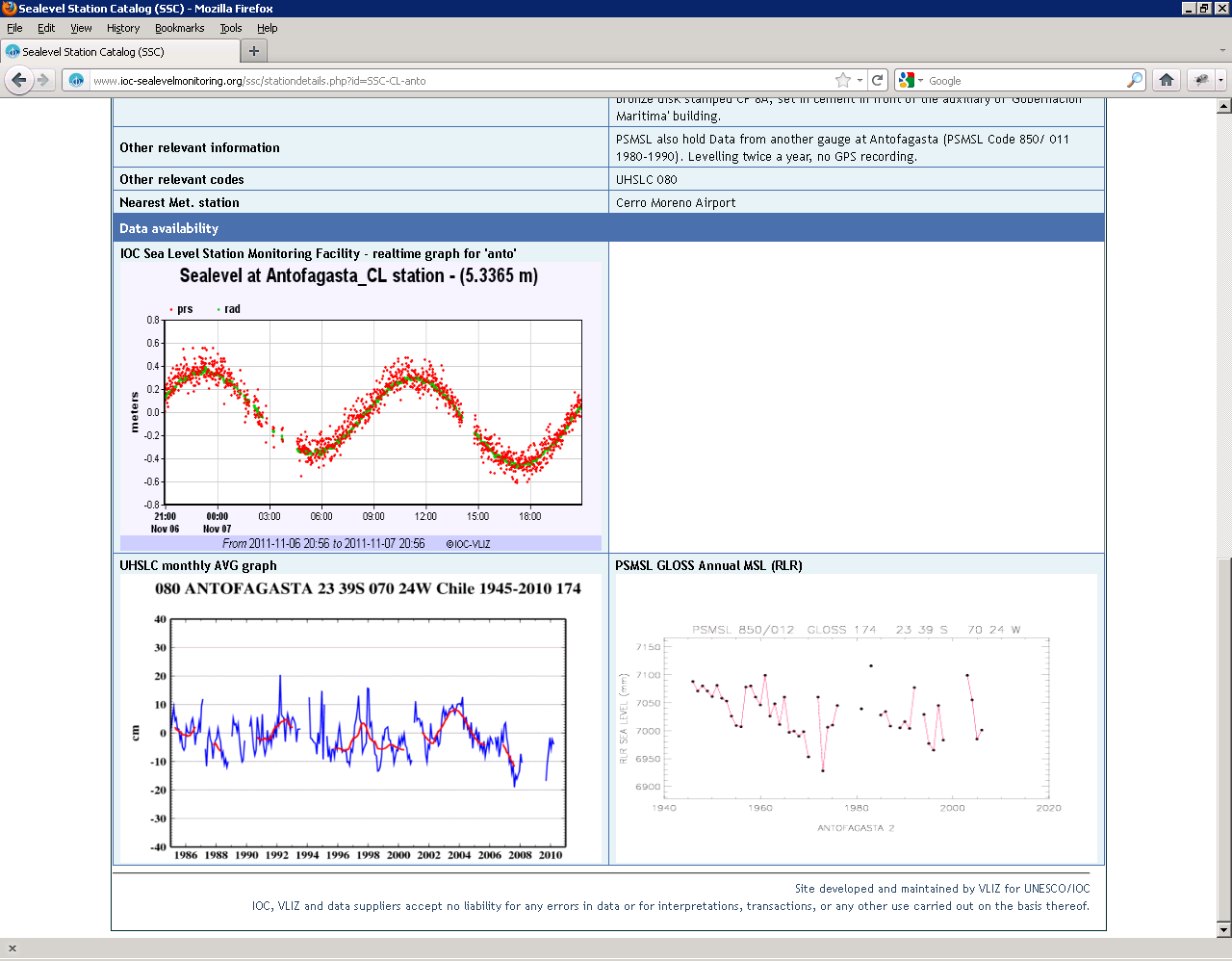 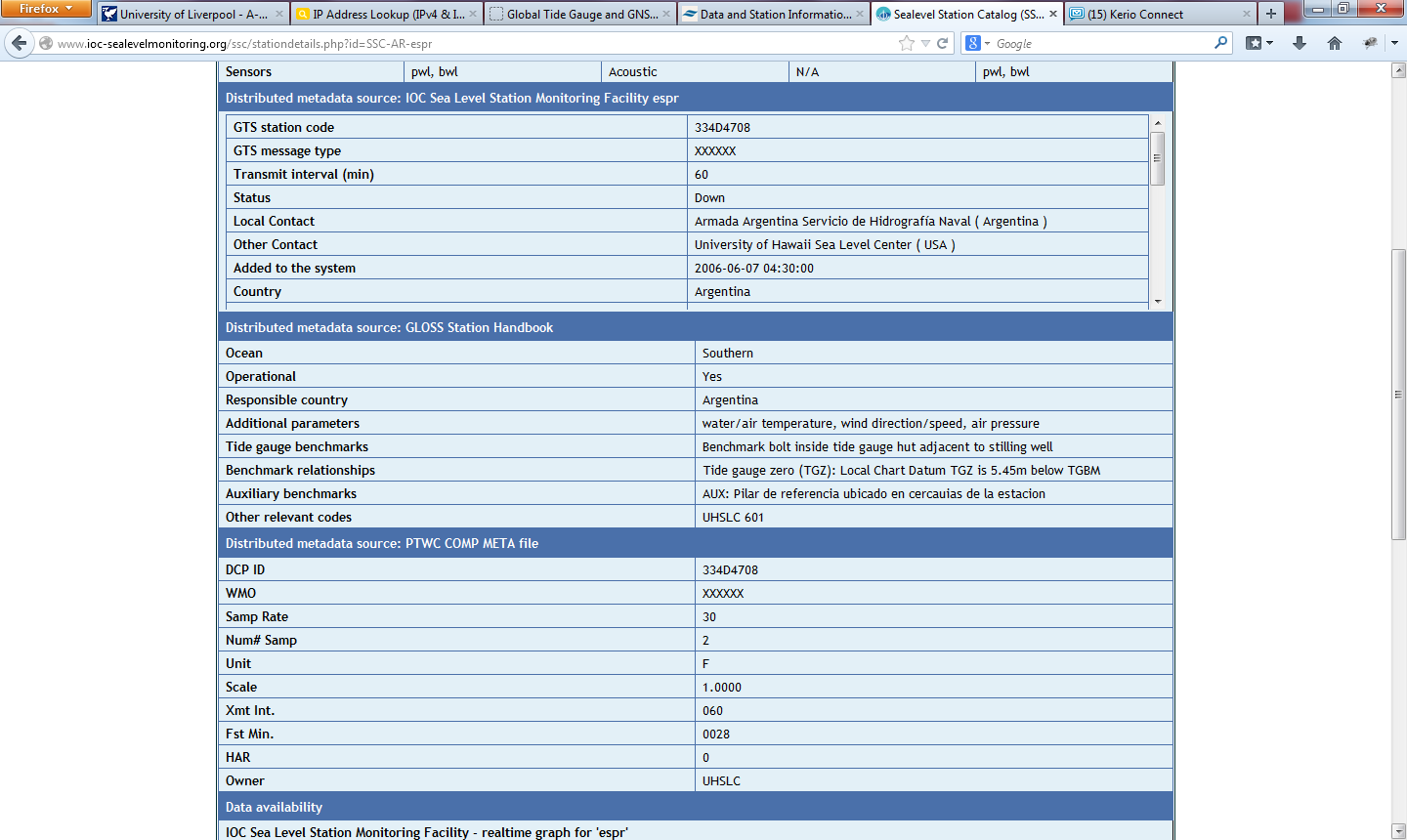 Linked
via
Web-service
SSC  functionalities
Live search
RSS feeds
Anyone can go in and edit
Cache linked data (performance)
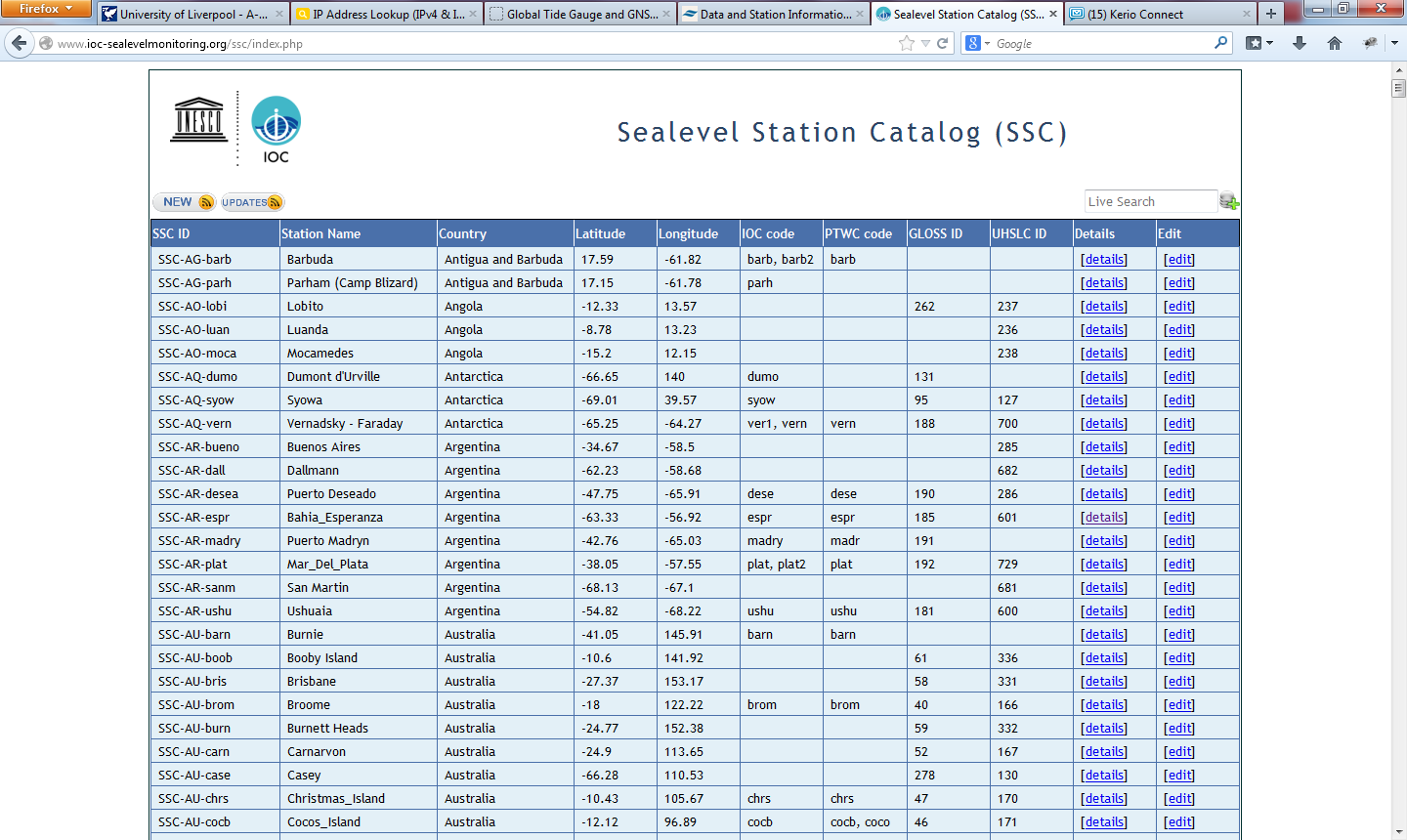 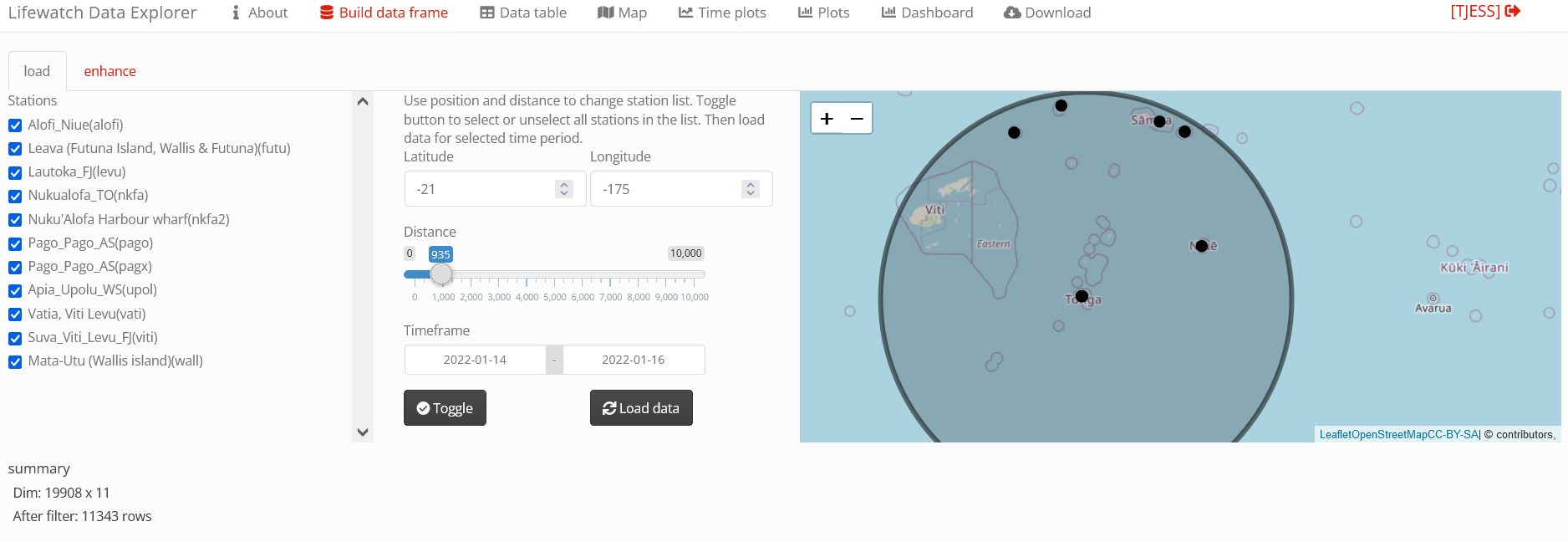 http://rstudio.vsc.vliz.be:52038/tjess/lifewatch-dataexplorerOnVSC/?_state_id_=c52ceb269cc3366c
Tonga
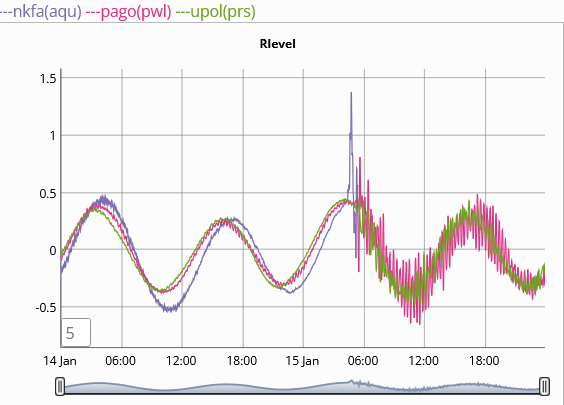 Tonga waves Chile
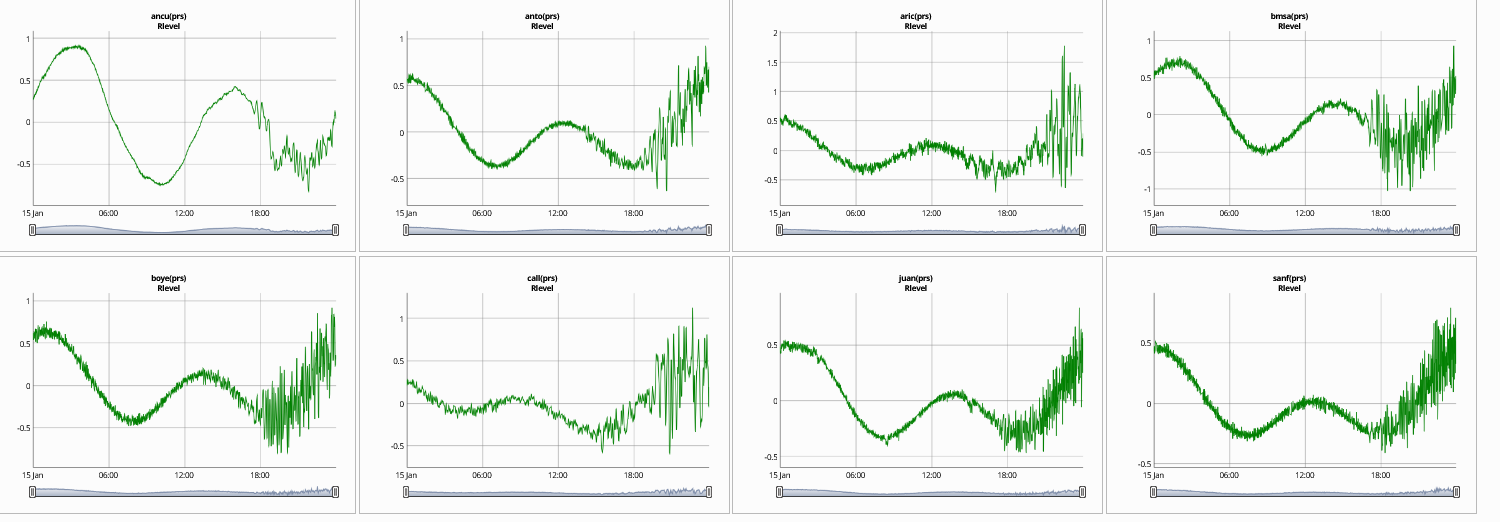 Plans
Budget & projects :
EPOS Tsunami CTS
Geo Inquire : + 1 FTE/3y
Geophysical extremes Digital Twin : + 1 FTE/1y
VLIZ : + 1 FTE + hardware

Operationality :
Mirrors : 
2 data hubs
2 websites
 # timezones
Split research data
Plans
Research tools:
API 30day limit
Online QC & detiding
Cloud (Rstudio/Rshiny) & HPC
Archive data via file download

Filling gaps : 
Africa  50k€, IDSL
S-America SHOA : Chile, Peru, Ecuador
DART
Baltic ?
Denser network ?

Feedback : info@ioc-sealevelmonitoring.org
Thank you
www.ioc-sealevelmonitoring.org

info@ioc-sealevelmonitoring.org